Formazione sulla GBV per educatori - Risultati di apprendimento
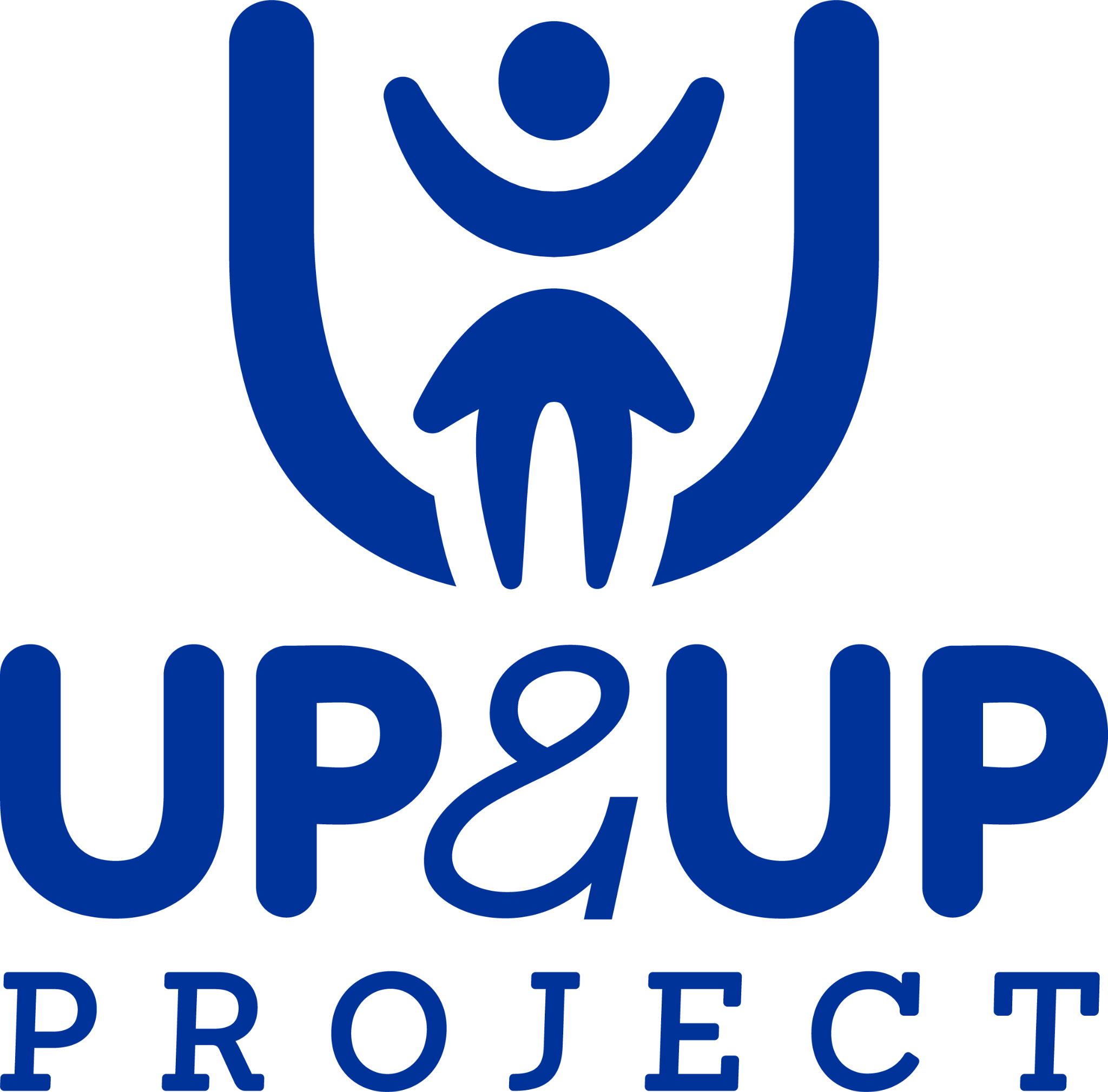